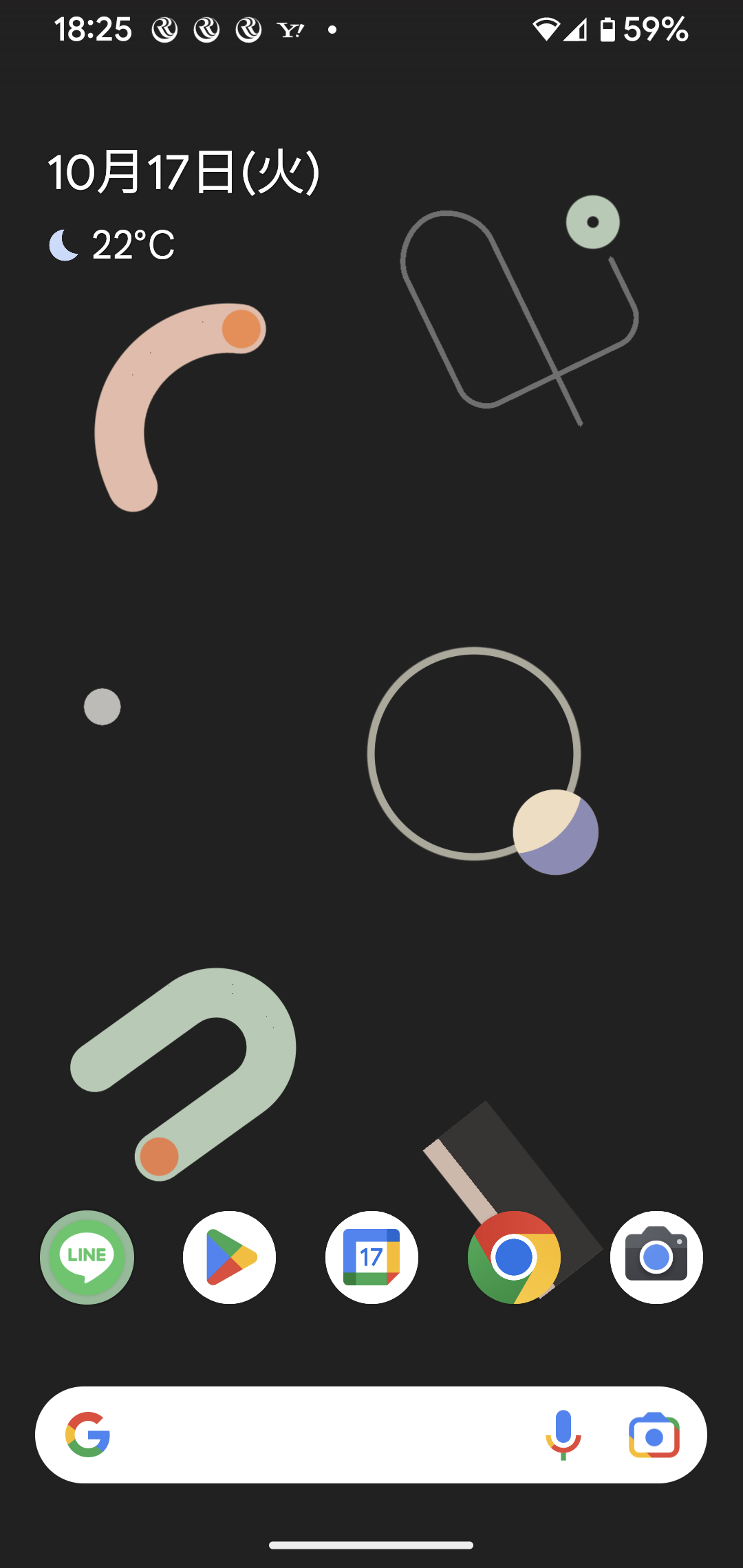 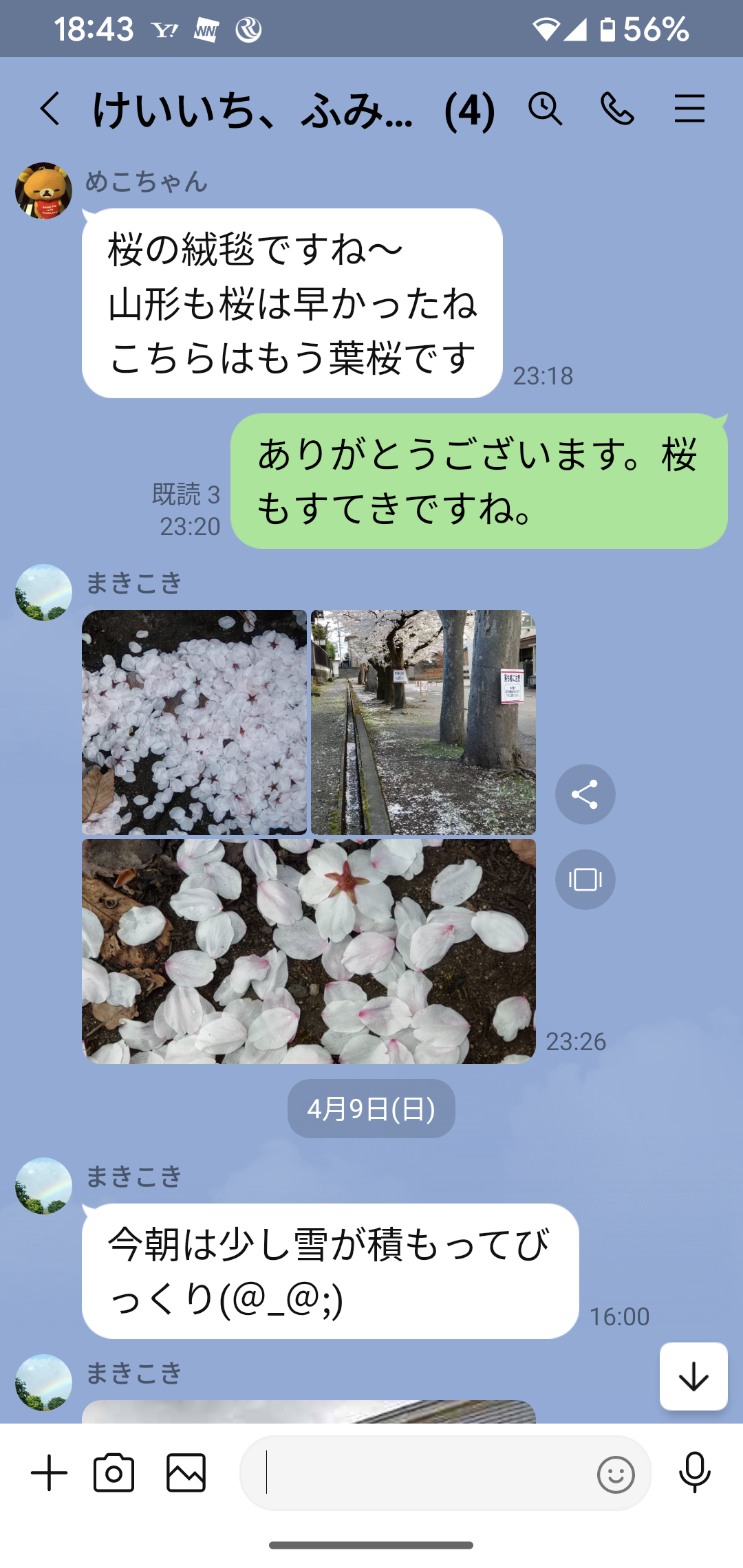 画面言語
筆者らの科研費研究報告参照
画面言語とは、テレビ、PC、スマホ等の画面上で、音声、文字と共に、図形、表、動画等あらゆる要素の配置、動作、操作等を駆使した情報伝達の形態を指します。これは、今や、音声言語、文字言語を超えて大きなウエイトを占める新しい「言語」になりつつあると考えられます。
とは　文字、音声、記号、図、図形、図解、表、グラフ、動画、漫画、アニメ、ボタン、リンク、入力ボックス、チェックボックス等
画面要素
画面要素の配置、動作、操作とは
配置　位置、相対位置、面的表記と線状性、重層的系列
動作　表示、消滅、移動、変化、点滅、ポップアップ等
操作　クリック、タップ、スワイプ、ドラッグ、プルダウン等
文法とは
画面要素およびその配置、動作、操作の規則
画面要素およびその配置、動作、操作の象徴的意味と文法が送り手受け手に了解されていて、意味内容が伝達される。
本書で使われる文字、記号の動作、操作の凡例
青字は標題、黒字は本文、紫字は重要点、緑字は補足。
↑
↓
本体の場面の進退操作はcursor key　　　　　で行う。
動画の操作は動画アプリの操作機能に従う。
C
AからBへの論理展開でCを使うとき右図のような矢印等の動作は
A
B
「　 でCを検索、　    で検出、　でCを
適用してBが帰結すること」を意味する。
検出適用サイクル
本書で使われる文字、記号の動作、操作の凡例
青字は標題、黒字は本文、紫字は重要点、緑字は補足。
↑
↓
本体の場面の進退操作はcursor key　　　　　で行う。
動画の操作は動画アプリの操作機能に従う。
C
AからBへの論理展開でCを使うとき右図のような矢印等の動作は
A
B
「　 でCを検索、　    で検出、　でCを
適用してBが帰結すること」を意味する。
検出適用サイクル
シートのslide inは既掲、既知事項。
（既掲、既知事項）
slide outしたシートは後で再用する。
独立した枠は全体のテーマ、流れを表示。
（テーマ、流れ）
は補足説明。
「A　　B」は「AからBが帰結」を意味する。
ピンク枠は重要事項、オレンジ枠は要点。
（重要）
（要点）
独立した枠は全体のテーマ、流れを表示。
（テーマ、流れ）
画面言語で理解スムーズ!　動く電子教科書　力学(上)　4章　エネルギー
4．エネルギー保存の法則
例えばジェットコースターが急降下すると急加速する。
これは位置エネルギーが運動エネルギーに
変換されるためである。
エネルギーが保存
することを示す典型的な現象である。
ここではエネルギー保存の法則を
導出しエネルギーの変換に
ついて考えてみよう。
http://salmonpony2.sakura.ne.jp/physics/mechanics/
エネルギー
:系がすることのできる仕事の量
添字i:始,f:終
力学的エネルギー保存の法則
m：質量
受けとる仕事W
運動エネルギー
v：速度
基準状態になるまでに保存力がする仕事
位置エネルギー
g:重力加速度
一様重力の位置エネルギー
h:高さ
mgh
U =
x:のび,k:バネ定数
弾性力の位置エネルギー
U =
kx2/2
質量
距離
万有引力定数
万有引力の位置エネルギー
U =
力学的エネルギー保存の法則
保存力のみが作用するとき、
保存力がする仕事Wは
∴
∴
運動エネルギー+位置エネルギー＝力学的エネルギー
保存力のみが作用するとき力学的エネルギーは保存する。
これを力学的エネルギー保存の法則という。
v：速度
m：質量
運動エネルギー
添字i:始,f:終
エネルギー
:系がすることのできる仕事の量
添字i:始,f:終
g:重力加速度
一様重力の位置エネルギー
h:高さ
m：質量
受けとる仕事W
運動エネルギー
力学的エネルギー保存の法則
v：速度
mgh
基準状態になるまでに保存力がする仕事
位置エネルギー
mgh
U =
U =
g:重力加速度
一様重力の位置エネルギー
h:高さ
弾性力の位置エネルギー
U =
kx2/2
質量
距離
x:のび,k:バネ定数
万有引力定数
万有引力の位置エネルギー
U =
力学的エネルギー保存の法則
v：速度
m：質量
運動エネルギー
添字i:始,f:終
g:重力加速度
一様重力の位置エネルギー
h:高さ
力学的エネルギー保存の法則
mgh
U =
ジェットコースター(質量m)が高さh0=15mから初速度0で発進。
摩擦は無視する。高さh1=5mの地点での速さv1を求めよ。
解　運動エネルギーは、始め            、終り
m02/2
mv12/2
0
mgh1
位置エネルギーは、始め            、終り
mgh0
始
力学的エネルギー保存の法則より
h0
v1
終
h1
v：速度
m：質量
運動エネルギー
添字i:始,f:終
g:重力加速度
一様重力の位置エネルギー
h:高さ
力学的エネルギー保存の法則
mgh
U =
ジェットコースター(質量m)が高さh0=15mから初速度0で発進。
摩擦は無視する。高さh1=5mの地点での速さv1を求めよ。
解　運動エネルギーは、始め            、終り
m02/2
mv12/2
0
mgh1
位置エネルギーは、始め            、終り
mgh0
始
力学的エネルギー保存の法則より
h0
v1
0 + mgh0
=
mv12/2 + mgh1
終
h1
①
=
14m/s
∴v1=
①は高さh0からh1までの鉛直自由落下で、等加速度運動
の公式を使って求めた場合の答えと同じ②になる。
このように、エネルギー保存を使えばv1が簡単に求まる。
しかし、②の場合と違ってh1,v1の時間依存性等は不明。
m
m
v：速度
m：質量
運動エネルギー
添字i:始,f:終
g:重力加速度
一様重力の位置エネルギー
h:高さ
力学的エネルギー保存の法則
mgh
U =
弾性力の位置エネルギー
U =
kx2/2
座標x1の点での速さv1を求めよ。
x:のび,k:バネ定数
解　運動エネルギーは、始め            、終り
m02/2
mv12/2
kx12/2
位置エネルギーは、始め            、終り
kx02/2
始
終
力学的エネルギー保存の法則より
-x0
x0
x1
0
k
x
ピンク字は前問と違うところ
v1
速さv =
0
m
v：速度
m：質量
運動エネルギー
添字i:始,f:終
g:重力加速度
一様重力の位置エネルギー
h:高さ
力学的エネルギー保存の法則
mgh
U =
弾性力の位置エネルギー
U =
kx2/2
座標x1の点での速さv1を求めよ。
x:のび,k:バネ定数
解　運動エネルギーは、始め            、終り
m02/2
mv12/2
kx12/2
位置エネルギーは、始め            、終り
kx02/2
始
終
力学的エネルギー保存の法則より
力学的エネルギー保存の法則より
0 + kx02/2
=
-x0
x0
x1
mv12/2 + kx12/2
0
k
x
∴v1=
①
v1
0
ピンク字は前問と違うところ
速さv =
このように、エネルギー保存の
法則を使えばv1が簡単に求まる。
x1,v1の時間依存性を求める解法は8章で扱う。
非保存力
保存力でない力。
抵抗力
力が速度による。
抵抗力
摩擦力
力が垂直抗力による。
さんいつ
このとき、力学的エネルギーの散逸(損失) があり得る。
垂直抗力
＝－(非保存力による仕事)
(力学的エネルギーの散逸)
散逸した力学的エネルギーは熱エネルギーに変換される。
摩擦力
保存力でなくても散逸(損失) が無い場合もある。
静止摩擦力
移動0 ∴仕事0∴力学エネルギー散逸は0
垂直抗力
⊥移動方向∴仕事0∴力学エネルギー散逸は0
熱エネルギーは微視的に見れば構成粒子の運動エネルギーと位置エネルギーであり、力学的エネルギーである。
全エネルギーの和は保存する。
エネルギー保存の法則
全エネルギーの保存は
微視的な力学的エネルギー保存の法則の帰結である。
熱
熱は、自然には、熱いものから冷たいものに移動し、
前者は冷め、後者は温まる。
量的な関係が観察される。
質量mの物質の温度をDT上げるに要する熱量Q
Q =mcDT
c :比熱
絶対温度
単位:K
間隔は℃と同じ。
0K=-273℃
水1gの温度1℃上げるに要する熱量
熱量の単位  cal
1.0cal/gK
水の比熱
仕事と熱エネルギーの変換
ジュールの実験
物体の落下させその仕事で羽車
で水を撹拌して熱を発生させ、
量的関係を調べる。
熱の仕事当量
1cal=4.2J
この量的対応はその他多くの現象でも確かめられている。
熱はエネルギーである。
エネルギー
:系がすることのできる仕事の量
添字i:始,f:終
要点
m：質量
受けとる仕事W
運動エネルギー
v：速度
基準状態になるまでに保存力がする仕事
位置エネルギー
g:重力加速度
一様重力の位置エネルギー
h:高さ
mgh
U =
x:のび,k:バネ定数
弾性力の位置エネルギー
U =
kx2/2
質量
距離
万有引力定数
万有引力の位置エネルギー
U =
力学的エネルギー保存の法則
非保存力があると力学的エネルギーは熱エネルギーに変換。
エネルギー保存の法則
全エネルギーの和は保存する。
微視的な力学的エネルギーの保存。
1cal=4.2J
熱の仕事当量